Муниципальное автономное дошкольное образовательное учреждение «Центр развития ребенка – детский сад «Академия детства»
АДАПТИРОВАННАЯ ДОПОЛНИТЕЛЬНАЯ ОБЩЕОБРАЗОВАТЕЛЬНАЯ (ОБЩЕРАЗВИВАЮЩАЯ) ПРОГРАММА 
СОЦИАЛЬНО-ГУМАНИТАРНОЙ НАПРАВЛЕННОСТИ «АКАДЕМИЯ БЕЗОПАСНОСТИ» ДЛЯ ДЕТЕЙ С ТЯЖЕЛЫМИ НАРУШЕНИЯМИ РЕЧИ




Красноуфимск, 2023
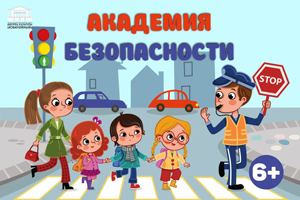 АДОП социально-гуманитарной направленности «Академия безопасности» сориентирована на то, чтобы дать детям дошкольного возраста с тяжелыми нарушениями речи (ТНР) необходимые знания об общепринятых человеком нормах поведения, сформировать основы экологической культуры, ценности здорового образа жизни, помочь овладеть элементарными навыками безопасного поведения дома, на улице, в транспорте.
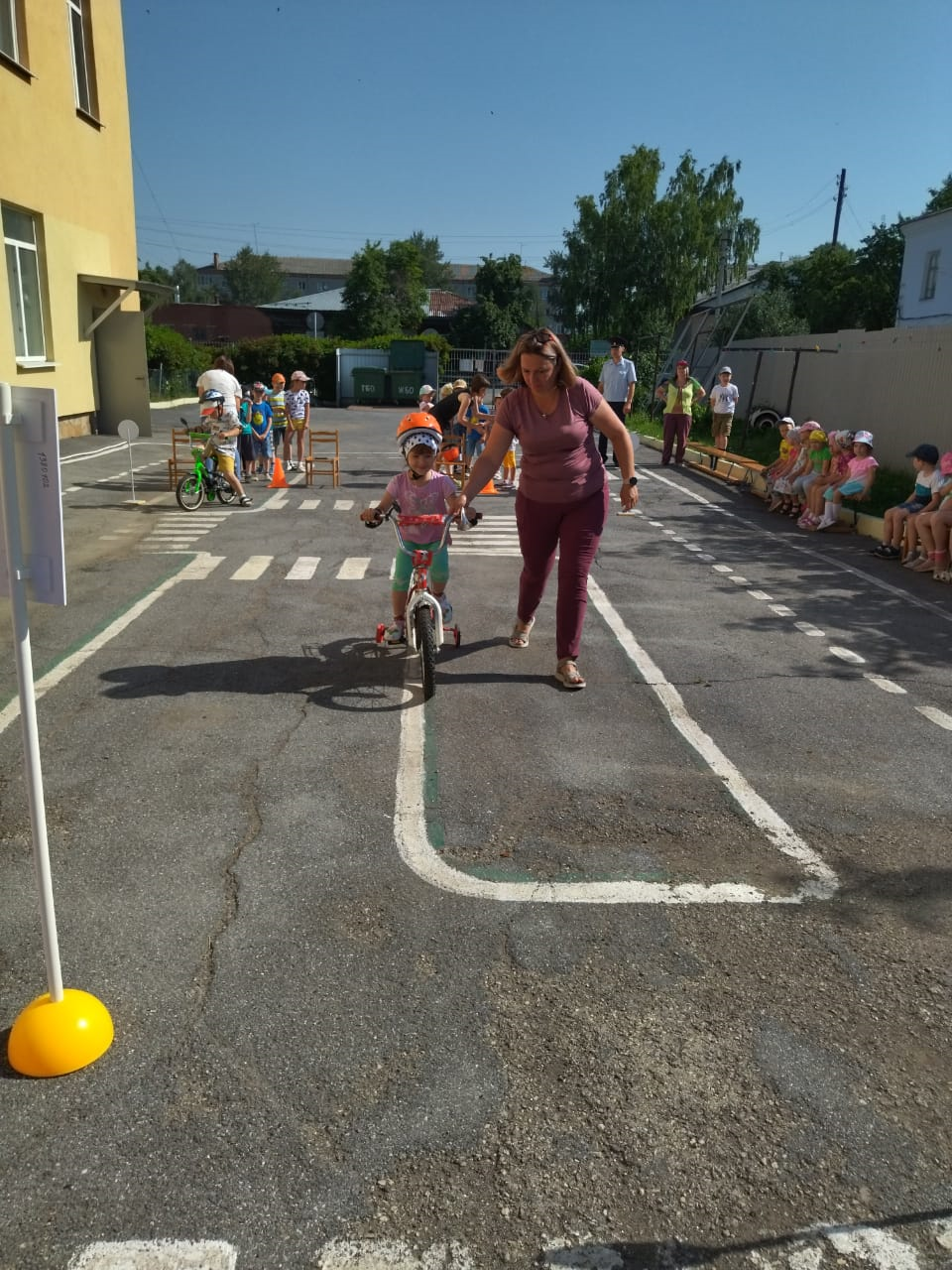 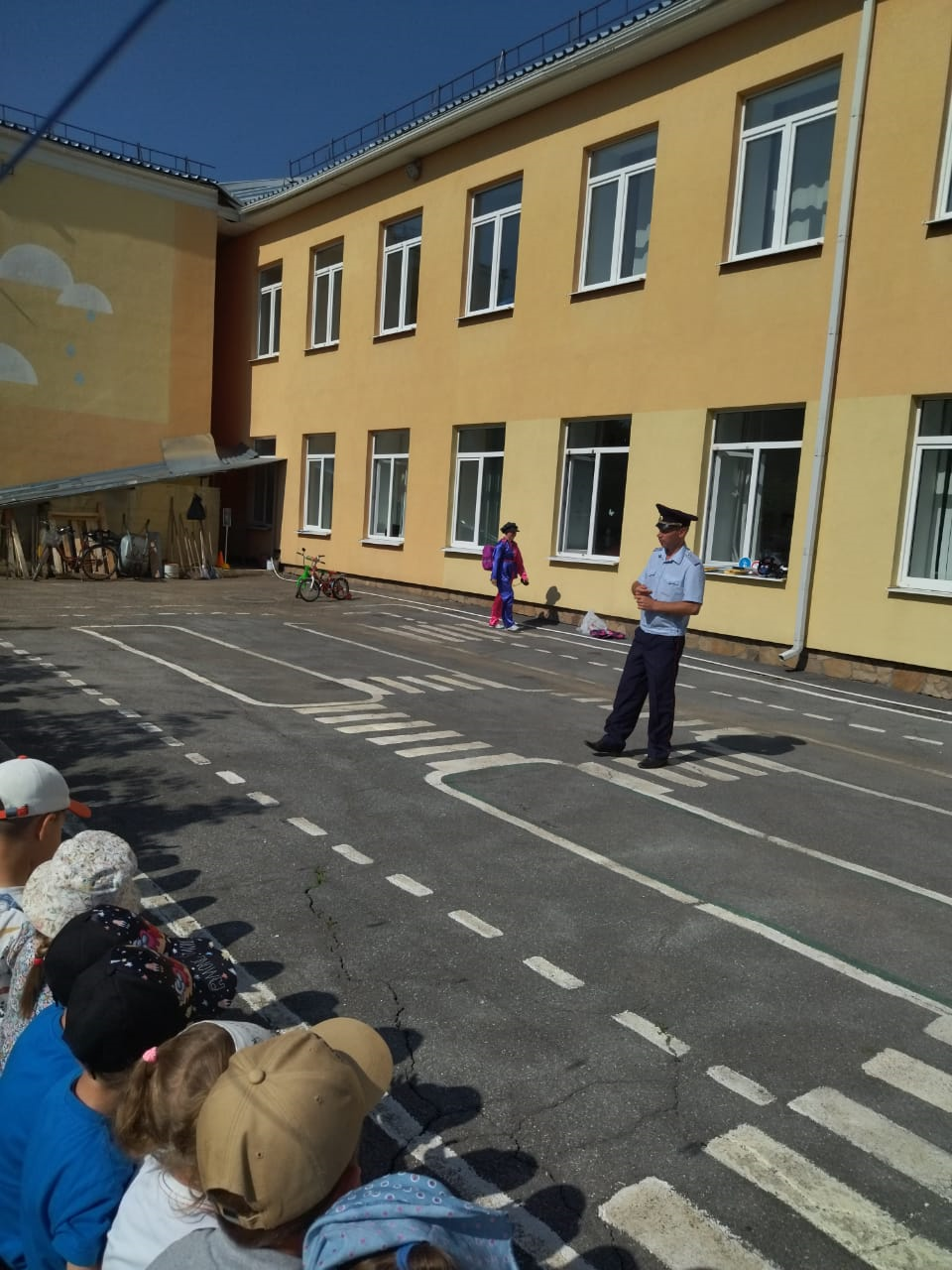 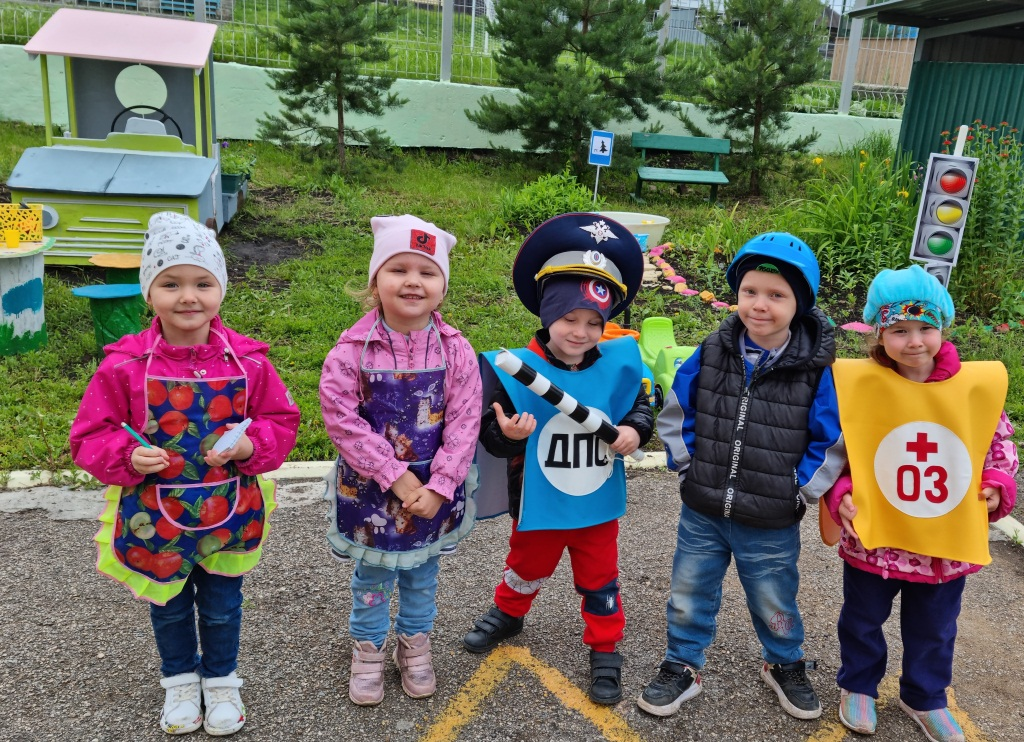 Отличительная особенностьАДОП «Академия безопасности»: дети с ТНР через смоделированные игровые ситуации психологически готовятся к принятию адекватных решений в любых ситуациях, а главной задачей взрослых является стимулирование развития у них самостоятельности и ответственности
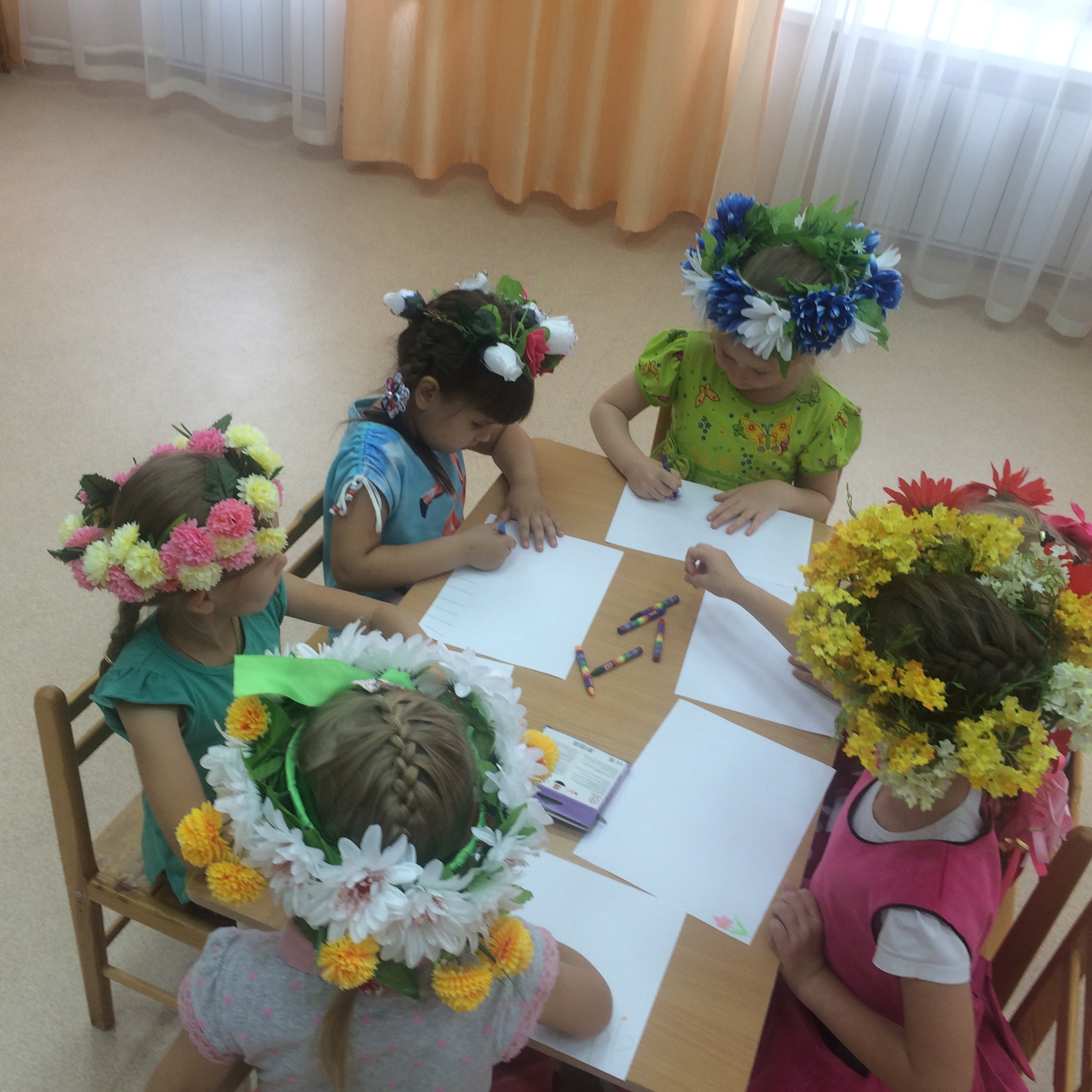 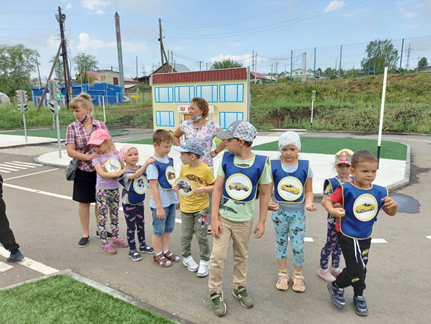 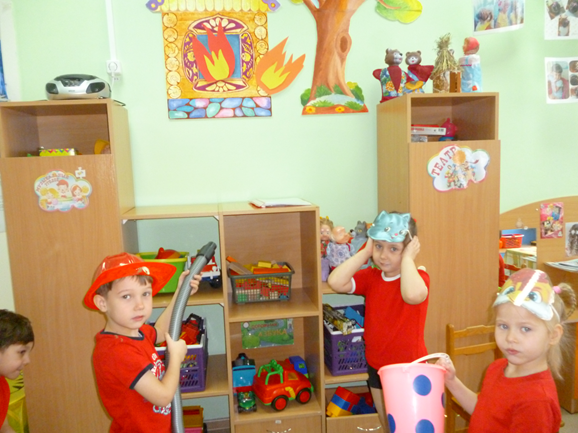 Целевая группа: воспитанники с тяжелыми нарушениями речи 5-7 лет
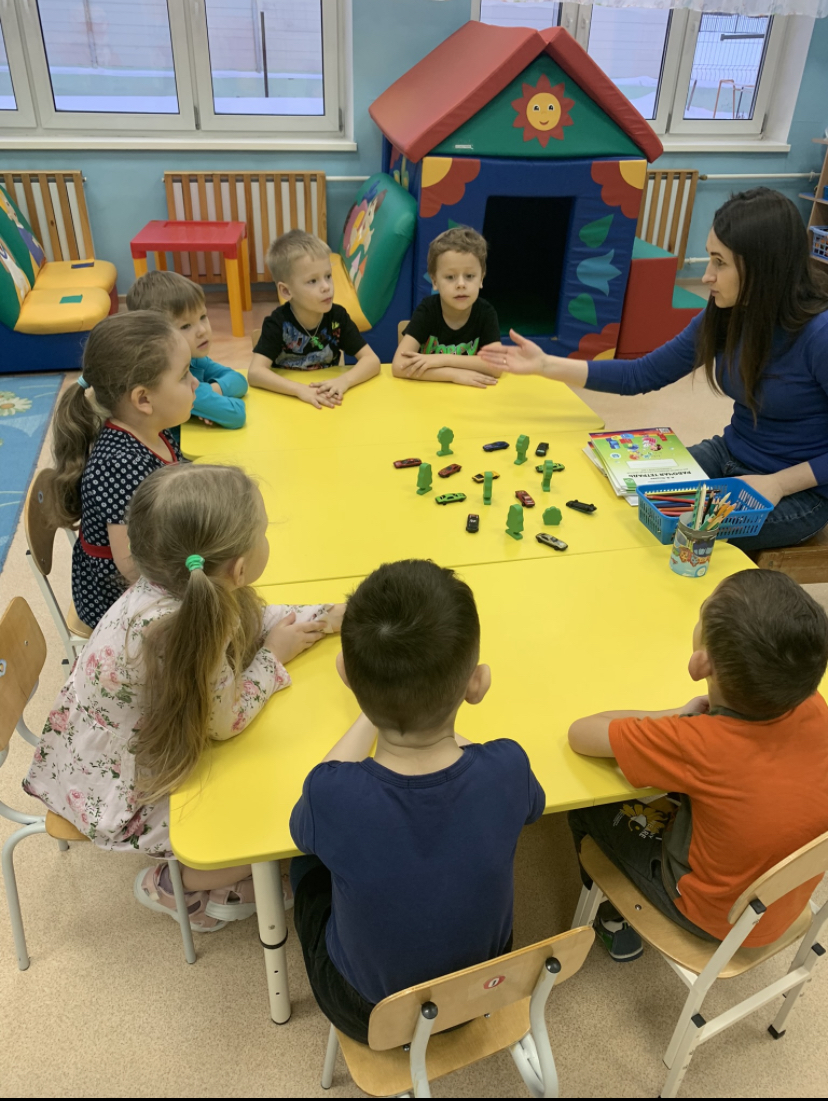 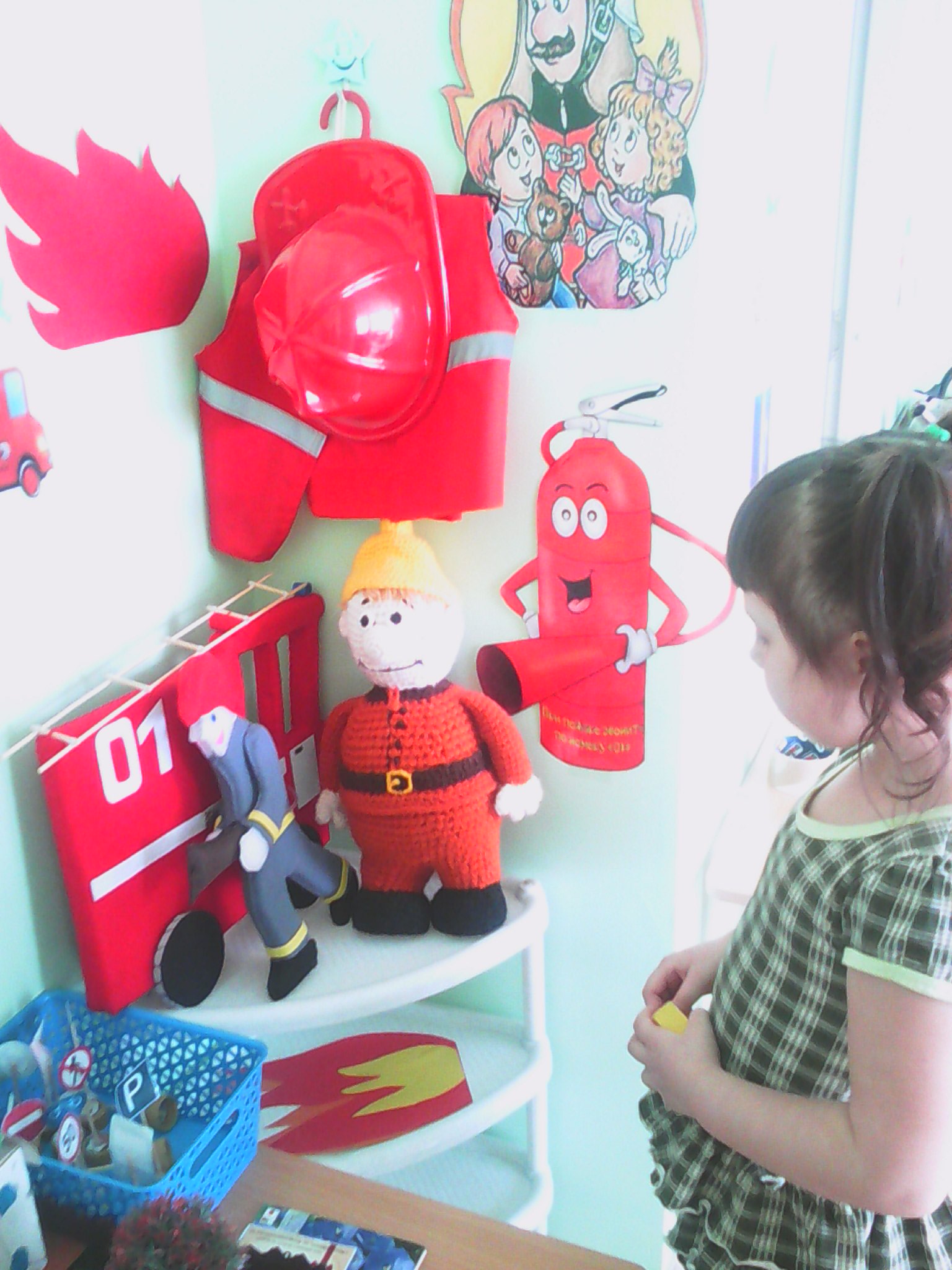 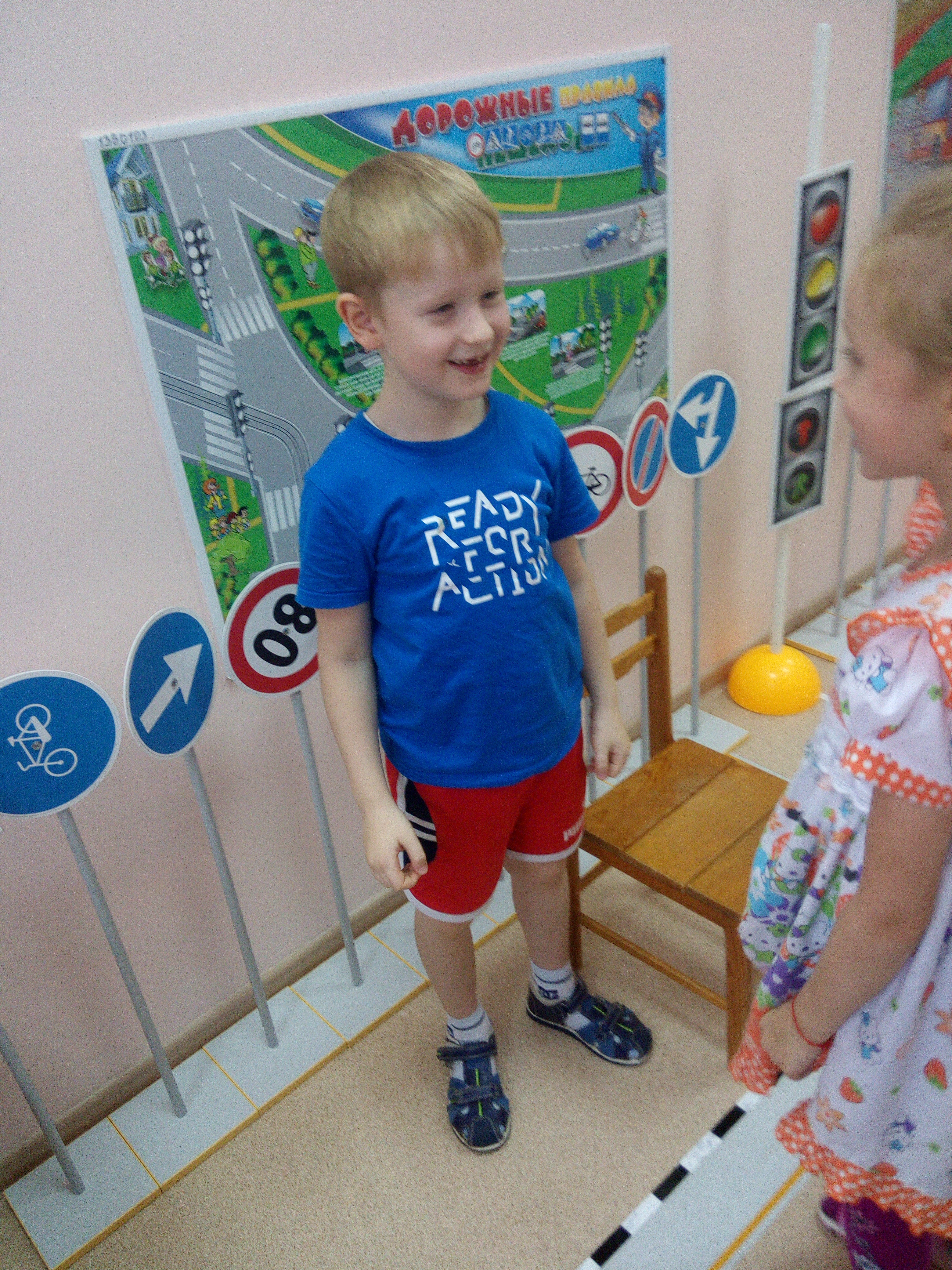 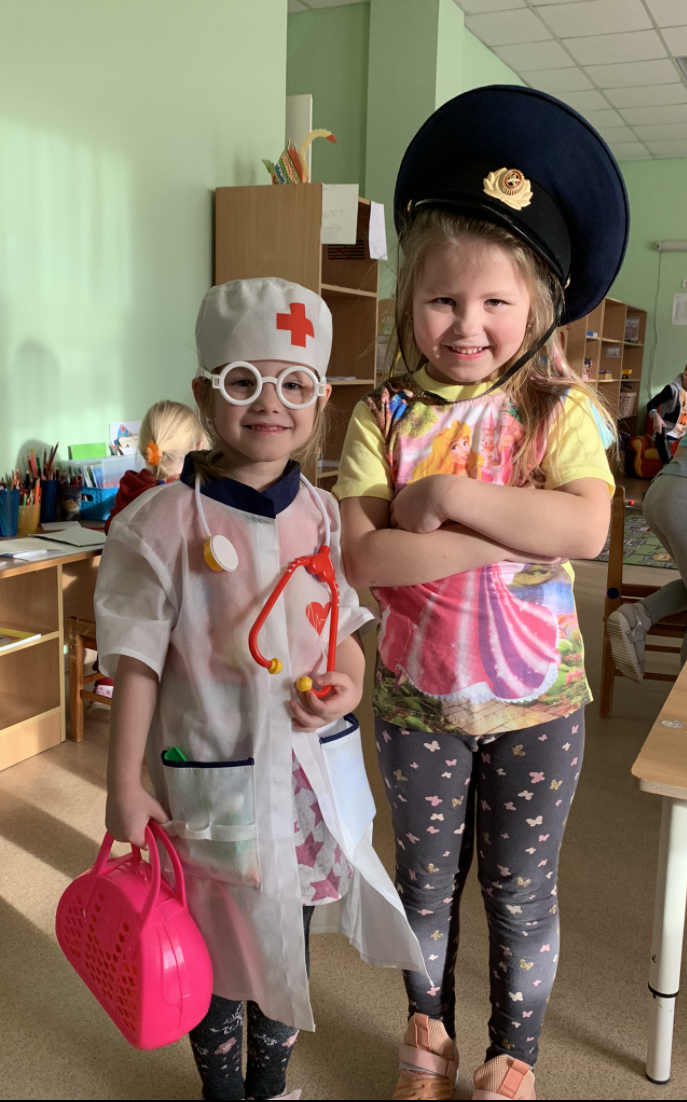 Срок реализации программы: 2 года Общее количество учебных часов -76 часов (1-й год обучения-38 часов, 2-й год обучения - 38 часов)1 занятие в неделю
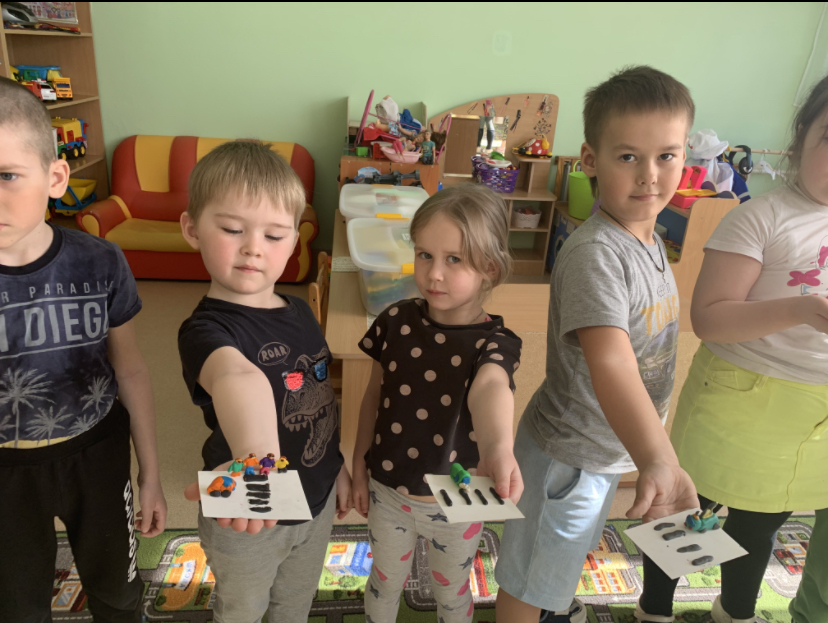 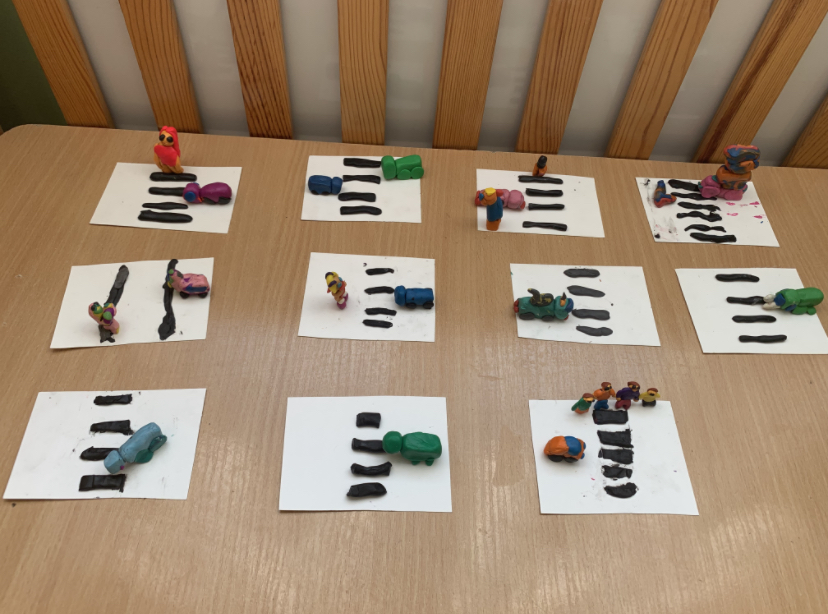 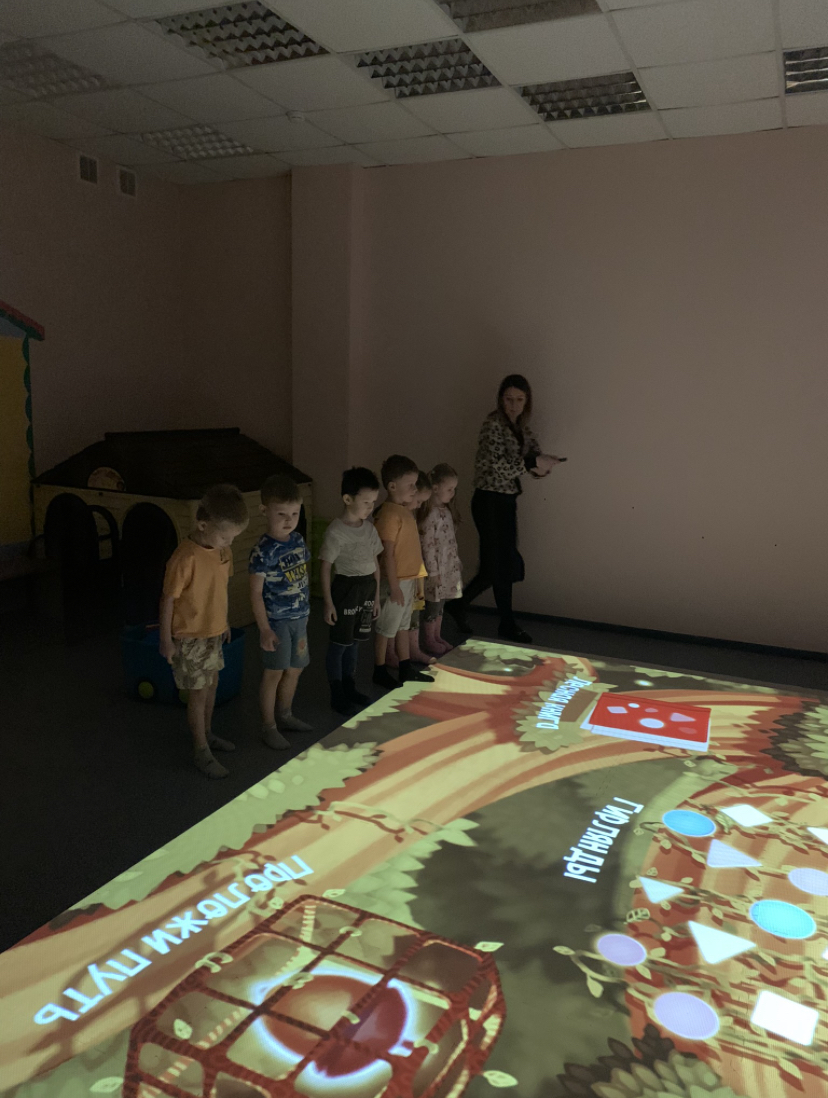 Цель программы: формирование у детей старшего дошкольного возраста с тяжелыми нарушениями речи осознанного выполнения правил поведения, развитие самостоятельности и ответственности за свое поведениеПланируемые результаты освоения программы: сформированность у детей с ТНР сознательного и ответственного отношения к личной безопасности и безопасности окружающих, усвоение ими знаний и умений распознавать и оценивать опасные ситуации, определять способы защиты от них и оказывать само- и взаимопомощь.
Учебно-тематический план программы (основные темы)Первый год обучения (5-6 лет)
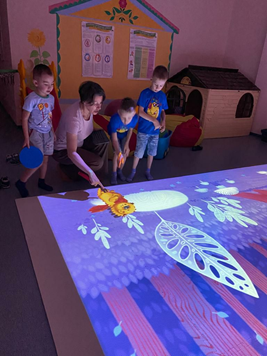 Здоровый ребенок
Мир природы
Ребенок на улице
Огонь – друг, огонь – враг!
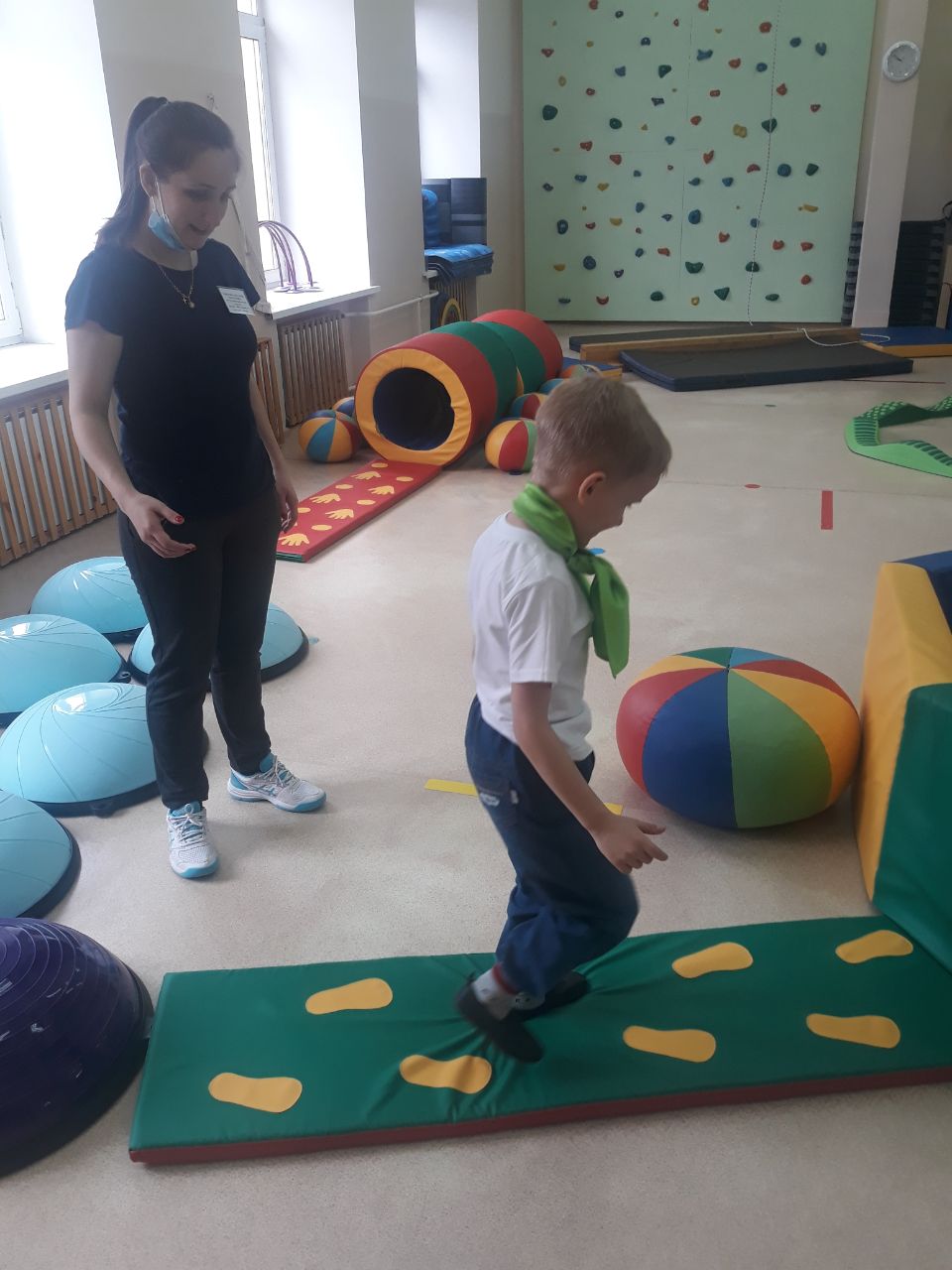 Я – пешеход!
Мое настроение
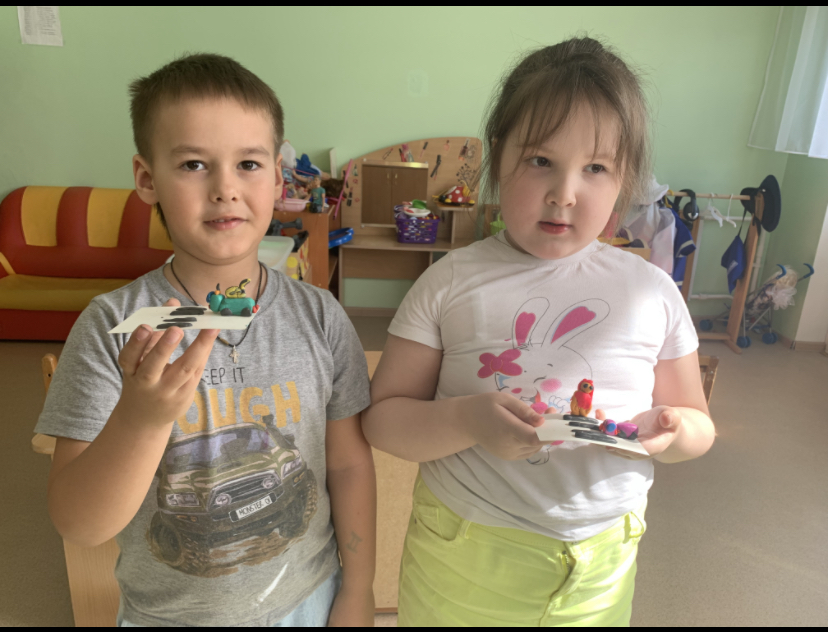 Один дома
Учебно-тематический план программы (основные темы)Второй год обучения (6-7 лет)
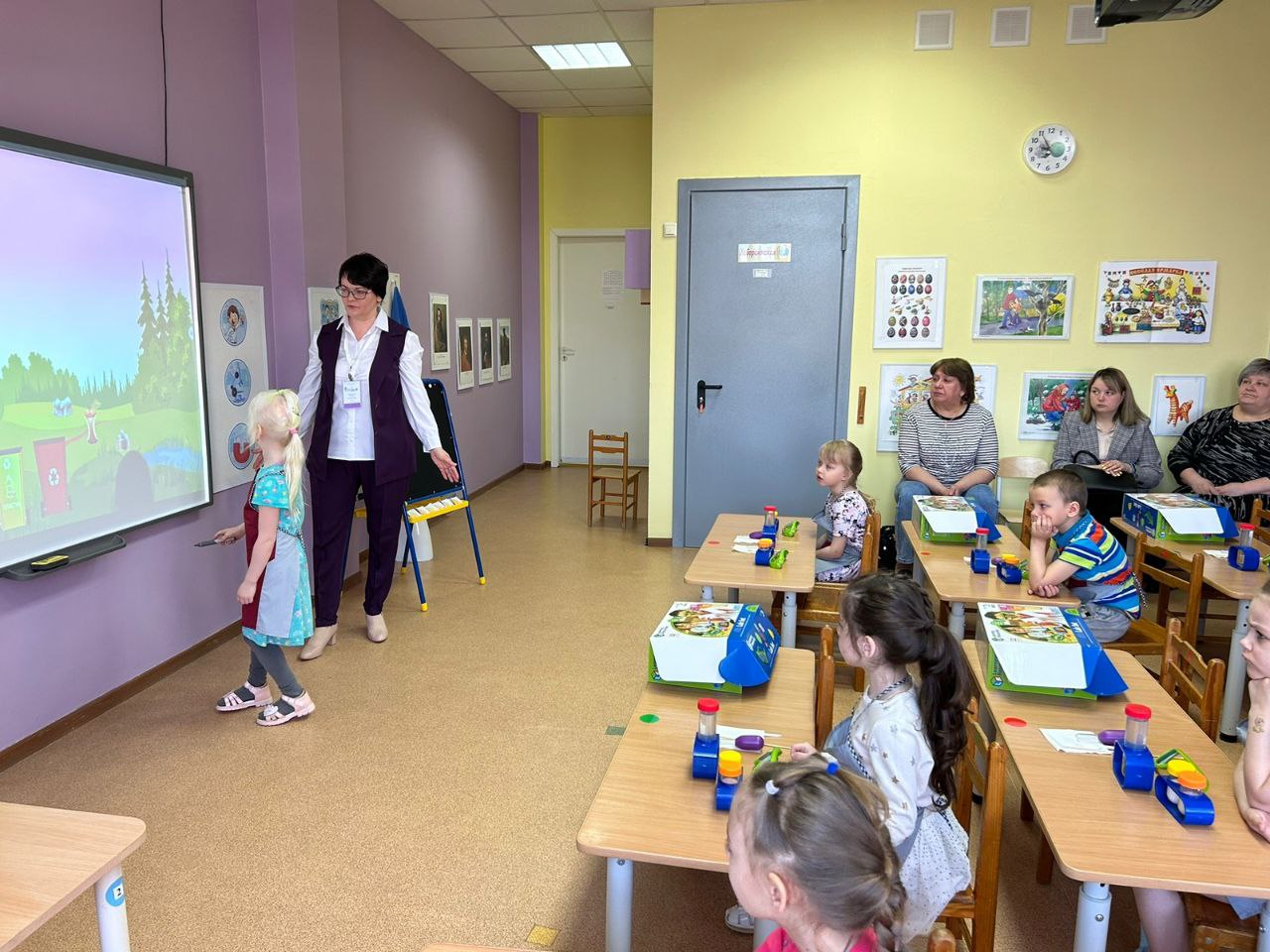 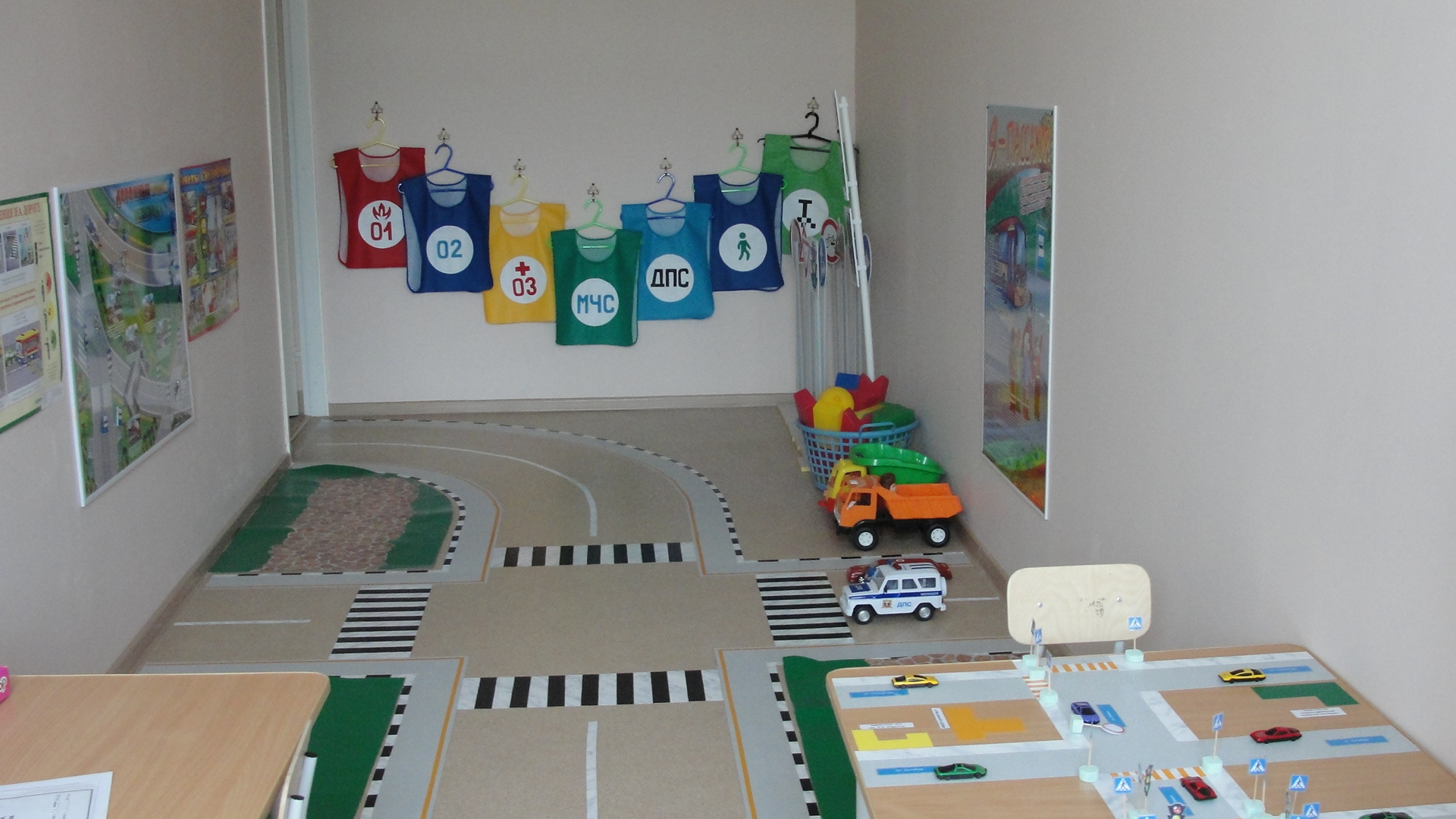 Итоговое занятие КВН «Азбука безопасности»
Безопасность в быту
Пожарная безопасность
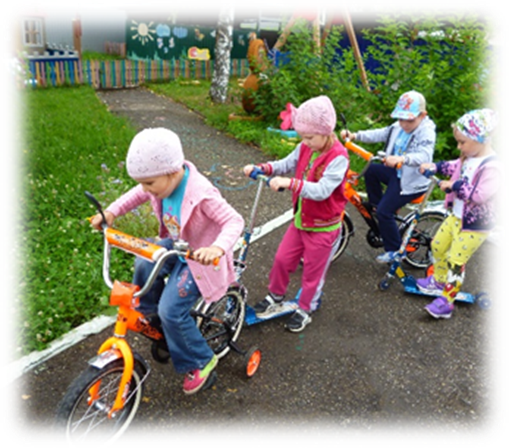 Дорожная безопасность
Условия реализации программы
Центр интерактивных технологий «УмникУм»:
Кабинет «Светофор»:
Интерактивный пол MAGIUM
Дидактические игры, макеты, программы
Интерактивна доска, интерактивные игры и тренажёры
Макет перекрёстка, самокаты, велосипеды
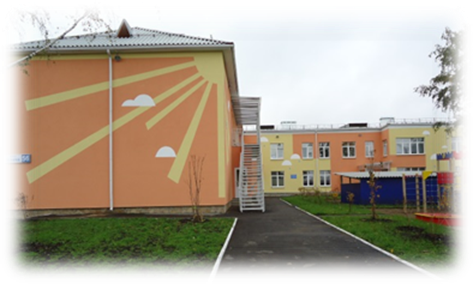 Муниципальное автономное дошкольное образовательное учреждение «Центр развития ребенка – детский сад «Академия детства»623300 Свердловская обл., Красноуфимск,ул. Ленина, д.528(34394)5-17-08madou82021@yandex.ru
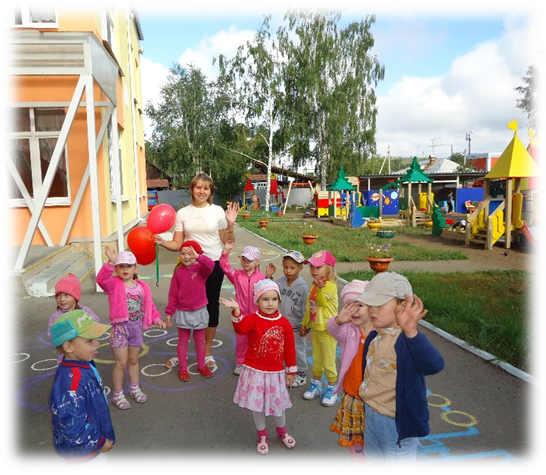